Navigating Ethical Challenges in Emerging Market
DR. SYED ADAM ALHABSHI
Partner, Islamic Finance
What is Ethics?
Ethics deals with ultimate ends of human conduct.
It seeks for a principle to determine the “true worth” and if the “true worth” is “good”
Merriam-Webster’s Dictionary
eth-ics
\ ‘e-thiks (noun)

Plural in form but singular or plural in construction: the principles of conduct governing an individual or a group
Plural: a set of moral issues or aspects (such as rightness)
Plural in form but singular or plural in construction: the discipline dealing with what is good and bad and with moral duty and obligation
Interplay of Ethics & Corporate Governance
The analysis of expert opinions highlights the crucial interplay between ethics and corporate governance, emphasizing that ethical principles should underpin governance practices. Experts argue that corporate governance is more than compliance with rules; it requires a moral foundation to be effective. They identify three (3) main themes regarding ethics in governance: 

Corporate Governance as a Code of Ethics, suggesting governance frameworks like the Malaysian Code on Corporate Governance (MCCG) serve as ethical guidelines;

Ethical Inclusivity, which posits that ethics should be inherently integrated into governance structures, influencing behavior and accountability; and 

Ethics as an Affiliation, where ethics is seen as a personal obligation of individuals within the governance system, guiding decisions beyond mere compliance.
MFPC CODE OF ETHICS
Integrity 
Transparency
 Putting Client’s Interests First
Making Code of Ethics Available to Clients
Continuing Professional Development
Confidentiality
Professionalism
Diligence
Professional Undertakings
 (Declaration of) Charges, Fees and Costs
See also: MFPC PRACTICE STANDARD & 
MFPC DISCIPLINARY PROCEEDINGS
Corporate Governance being the Compass to Ethical Behavior
The role of corporate governance in ensuring ethical conduct are as follows:

Upholding ethical standards
Ensuring compliance with regulations
Safeguarding stakeholders’ interests
Fostering long-term sustainability
Setting the tone from the top management
Establishing codes of conduct
Enforcing accountability and consequences
By establishing clear policies, codes of conduct, and accountability measures, it sets the tone for integrity and transparency throughout the organization. This framework not only ensures adherence to legal standards but also fosters a culture of ethical decision-making, thereby safeguarding stakeholder interests. 

With effective governance mechanisms, such as ethical training and regular audits, companies can promote trust and credibility while positioning themselves for long-term sustainability. Ultimately, corporate governance is essential for embedding ethical values into the corporate culture, ensuring that ethical conduct is prioritized and upheld at all levels
Definition of Corporate Governance
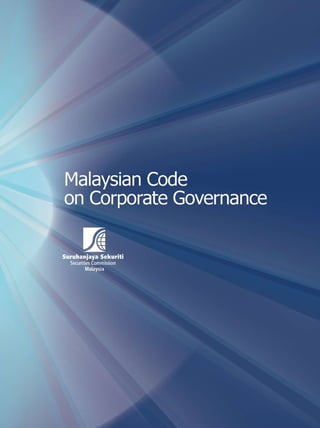 Malaysian Code of Corporate Governance (MCCG 2017) defines Corporate Governance as:

“…. the process and structure used to direct and manage the business and affairs of the company towards promoting business prosperity and corporate accountability with the ultimate objective of realizing long-term shareholder value while taking into account the interest of other stakeholder…”
BASIS OF AKHLAQ, by Imam Ghazali
To acquire good character (akhlaq), man must persevere in such good action until it becomes a kind of second nature to him.
FOUR CENTER OF ETHICS (AKHLAQ)
Al-Hikmah (wisdom) is a state of the soul which enables a man to distinguish right from wrong "'in all voluntary actions". 

Al-`Adil (just) is a soul that can prevent lust and anger in order to guide humans to attain al-Hikmah. Without Justice, there will be tyranny (Zalim).

Al-Shaja`ah (courage) is a state of the soul in which the faculty of anger is always obedient to reason.

Al-'Iffah (temperance) is a state of the soul in which the faculty of desire is disciplined under the commands of reason and the Shariah.
Ethical Issues
CONFLICT OF INTEREST
FIDUCIARY RELATIONSHIP / DUTY
CONFLICT OF INTEREST
Ong Soo Kan (beneficiary of the estate) & Ors v Ong Soo Kwee (as executor and trustee of the estate) & Anor [2023] 10 MLJ 843 (High Court)
[27]  Her Ladyship Nallini Pathmanathan JC (as she then was) quoted the following description of ‘conflict of interest’ by Lord Millett in Deloitte & Touche AG v Johnson [2000] 1 BCLC 485:

… Their Lordships observe that the expression ‘conflict of interest’ is an abbreviation for ‘conflict of interest and duty’. The rule is that a fiduciary may not without the informed consent of his principal place himself in a position where his interest may conflict with his duty to the principal. The danger is that his interest may affect him in the discharge of his duty to the prejudice of his principal. (Emphasis added.)

[28]  Likewise in Attorney General v Blake (Jonathan Cape Ltd third party) [2001] 1 AC 268 at p 280, the House of Lords explained that under the principle of ‘breach of trust and fiduciary duty’ the trustee and fiduciaries may not put themselves in a position where their duty and interest conflict. To this end they must not make any unauthorised profit. If they do, they are accountable. Whether the beneficiaries or persons to whom the fiduciary duty is owed suffered any loss by the impugned transaction is altogether irrelevant.
FIDUCIARY RELATIONSHIP / DUTY
3 Two Square Sdn Bhd v Perbadanan Pengurusan 3 Two Square & Ors 
[2018] MLJU 111 (High Court)
[84] The nature of the fiduciary duty includes: a duty to exercise due care and skill, having regard to the particular skill and experience of the council member in question;

[1] a duty of fidelity or loyalty that requires the council member; not to exercise a delegated power to advance a personal interest to the detriment of the management corporation or the proprietors as whole;

[2] to disclose any personal interest (arising other than by way of proprietorship in a parcel) that he or she may have in any transaction or undertaking proposed to be carried out by the management corporation.

[3] Once such interest is disclosed, the council member would be free to exercise his or her vote in any way he or she considers fit at any council meeting or at a general meeting of the management corporation. In particular, the council member would be free to exercise his or her voting rights at such meetings to advance a personal interest that he or she may have in his or her capacity as a proprietor, and to suborn the interests of the collective to his or her personal interests.
Why Ethics Matter?
Long-term profitability through trust and reputation
Access to global markets and investors who prioritize Environment Social and Governance (ESG)
Social responsibility
Legal compliance- avoid fines, penalties, and reputational risk
Strategies to Navigate Ethical Challenges
Identify core values that is aligned to organizational values
Developing ethical decision-making framework  that is based on best standard practice.
Transparent in handling conflicts of interest.
Lead by example.
END NOTE
“What is Ihsan?" 

The Prophet ﷺ said, "Ihsan is to worship Allah as if you see Him, and if you do not see Him, then know that He sees you”.
THANK YOU

DR. SYED ADAM ALHABSHI
Partner, Islamic Finance
Email: adam@rdl.com.my
Mobile: 019-224 4460